1ST INTERNATIONAL SYMPOSIUM K-FORCE 2017
Novi Sad, 14. September 2017 

TITLE
INTRODUCTION
Introduction text
CORE IDEA OF THE RESEARCH
About the results
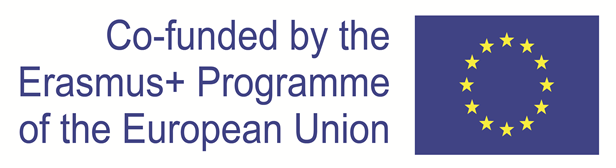 The European Commission support for the production of this publication does not constitute an endorsement of the contents which reflects the views only of the authors, and the Commission cannot be held responsible for any use which may be made of the information contained therein.
Author 1  Affiliation and email
Author 2 Affiliation and email